Simultaneous equations and long term transition
Past Exam Paper
2018 NHT Exam 1 Q6
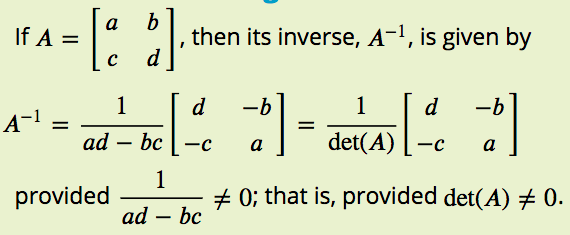 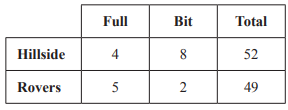 2019 NHT Exam 1 Q4
2017 Exam 1 Q8
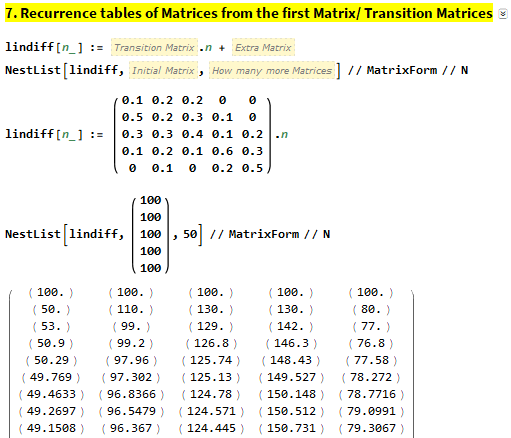 2018 Exam 1 Q8
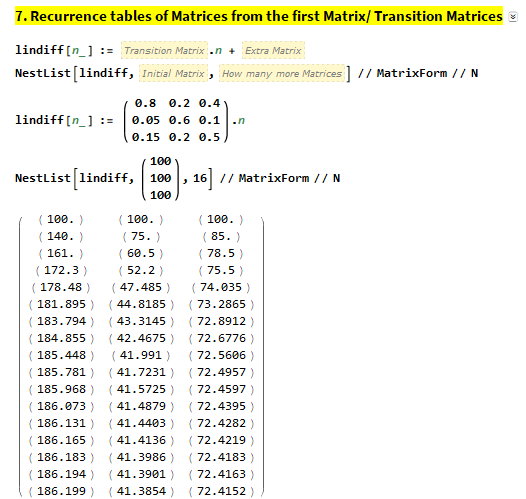 2019 Exam 1 Q6